Overview of crypto standards
Zdeněk Říha
Hash functions
MD5 (128 bit output) – defined v RFC 1321
RIPEMD-128/RIPEMD-160 in ISO/IEC 10118-3
BLAKE2b, BLAKE2s defined in RFC 7693.
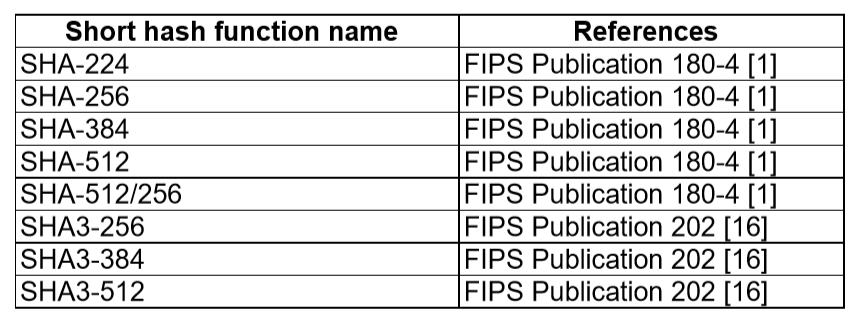 Symmetric crypto
Modes of operation (FIPS 81)
ECB (Electronic Code Book)
CBC (Ciper Block Chaining)
CFB (Cipher Feedback Mode) 
OFB (Output Feedback Mode)
Newer modes of operation
CTR (Counter Mode) [FIPS SP 800-38A] 
 CMAC [FIPS SP 800-38B], CCM [FIPS SP 800-38C], GCM [FIPS SP 800-38D], XTS-AES [FIPS SP 800-38E] 
Other in FIPS SP 800-38F, FIPS SP 800-38G
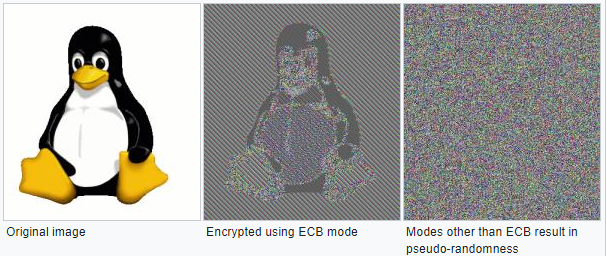 See:
https://en.wikipedia.org/wiki/Block_cipher_mode_of_operation
Padding
ISO 9797 method 1 padded with values 0x00
to remove the padding the length of the original message is needed
ISO 9797 method 2 (ISO 7816-4, EMV’96) – first the value 0x80 is added, then bytes of 0x00 are added 
PS = ‘80 00‘, if 2 bytes are needed
PS = ‘80 00 00 00 00 00 00 00‘, if 0 bytes are needed (full block added)
• PKCS#5 – the padding string is made from value n-(||M|| mod n) 
for (3)DES n=8, AES n=16 
e.g. PS = 02 02 - if 2 bytes are needed
e.g. PS = 08 08 08 08 08 08 08 08 – if 0 bytes are needed and n=8 (3DES)
Symmetric crypto
DES – defined in FIPS PUB 46 (-1 a -2)
key 56 bits, block 64 bits 
3DES – defined in FIPS PUB 46-3 
key either 112 or 168 bits, block 64 bits 
AES – (Rijndael), defined v FIPS PUB 197
 key 128, 192 or 256 bits, block 128 bits
Asymmetric crypto
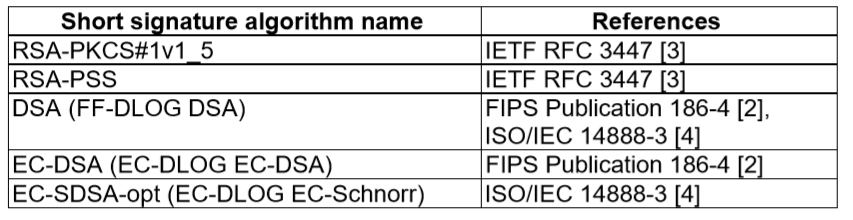 Certificates X.509 
ITU-T, ISO/IEC, RFC
DER / PEM
PKCS
PKCS#1 – defines RSA encryption 
PKCS#3 – defines Diffie-Hellman protocol 
PKCS#5 – symmetric encryption based on a password 
PKCS#7 – format for digital signatures and asymmetric encryption
PKCS#8 – defines the private key format 
PKCS#10 – defines format for certificate requests 
PKCS#11 – API for communication with cryptographic tokens 
PKCS#12 – format for storing private keys including public key certificates, all protected by a password 
PKCS#13 – defines encryption based on elliptic curves 
PKCS#15 – defines cryptographic token information format
RSA Padding
E.g. RSA 2048 bits
Modulus n is 2048 bits, public exponent e usually small
Message m is 2048 bits in total, usual hash functions provide hashes much shorter. Therefore we need padding.
BTW No padding needed for DSA and ECDSA
RSA Padding algorithms
ANSIX 9.31
6b bb … bb ba || Hash(M) || 3x cc (where x=3 for sha1, x=1 for ripemd160)
PKCS#1 v1.5
00 01 ff … ff 00 || HashAlgID || Hash(M)
PSS
00 || H  || G(H)  [salt || 00 … 00] (where H = Hash(salt, M), salt is random, and G is a mask generation function)
Assignments 2022
No assignments = no points
But read PKCS#3 anyway :-)
Good luck
Good luck and good fun while reading the standards

Email: zriha@fi.muni.cz